Physicians Pandora box
Opening by 1st medical unit

Prof and hod: Dr.m.natarajan Md
Asst prof         :  Dr.palanikumaran MD., ddiab
                              Dr.vasanthakalyani MD., dcp
                              Dr.sureshkumar MD
Presenter        : Dr.vengadesan Pg final year
History is not a science but an art
A 60 year old female lakshmiyammal working as daily cooly presented with complaints  of breathing difficulty for past 2weeks

History of presenting illness:
    The patient  was apparently normal 2weeks back then she developed breathing difficulty,  insidious onset and progressive nature Grade-3 MMRC
     H/o orthopnea
     No H/o PND
     H/o cough expectoration for 3weeks mucoid and scanty, not blood stained, not foul smelling
No H/o fever
No H/o chest pain
No H/o palpitations/ excessive sweating 
No H/o reduced urine output
No H/o abdominal distention/ leg swelling
No H/o Trauma
No H/o altered sensorium
Past history
       Not a known case of HTN/DM/BA/TB/COPD/CAD/CLD/CKD/Thyroid disorder
        Patient initially went to Sivagangai medical college then came to GRH
Personal history 
       Mixed diet
       No bladder/ bowel disturbance 
Family history 
       No H/o PTB or ATT intake in family members
Examination is a game of skills
General examination 
    O/E
           Pt conscious 
           Oriented 
           Afebrile
           ill built and nourished 
           No pallor/ icterus/ clubbing/ cyanosis/ Pedaledema/ lymphadenopthy 
           No thyromegaly
           Tattooing Over both forearm
Vitals:
             PR: 86/min, normal volume, regular rhythm 
             BP: 110/70mmHg 
             RR: 22/min
             Temp: 98.6°F
Systemic  examination
RS: Drooping of right shoulder 
               Decreased chest expansion on right side
               Trachea deviated to right side
               Stony dullness on right hemithorax except supra clavicular and suprascapular region
               Air entry absent as described above
     
          CVS:S1S2 heard
  
          P/A: Soft, Bowel sound heard, no palpable organomegaly

          CNS: Conscious,  oriented
INVESTIGATIONS
Hb: 11.6/ 11.1
TC: 8,600/ 5500
DC 55/28/07; 52/32/16
ESR:69@1hr
Urea: 28/ 13
Creatinine: 0.9/0.8
Bilirubin : 0.8/1.1
ALT: 32/ 36
AST:28/42
ALP: 146/ 92
HBsAg: positive
HCV and HIV: Negative
CXR and CT CHEST
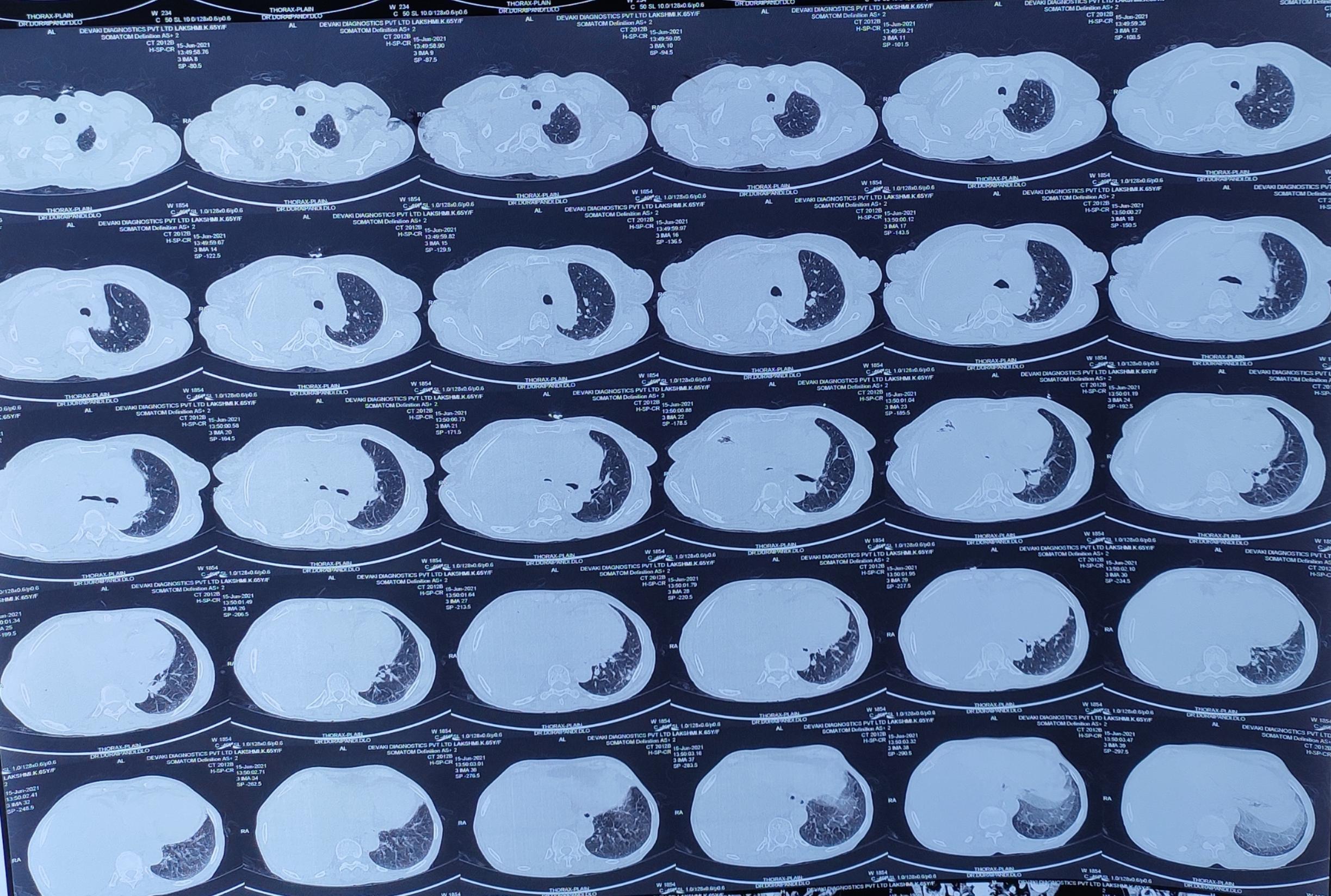 Exploring pandora box
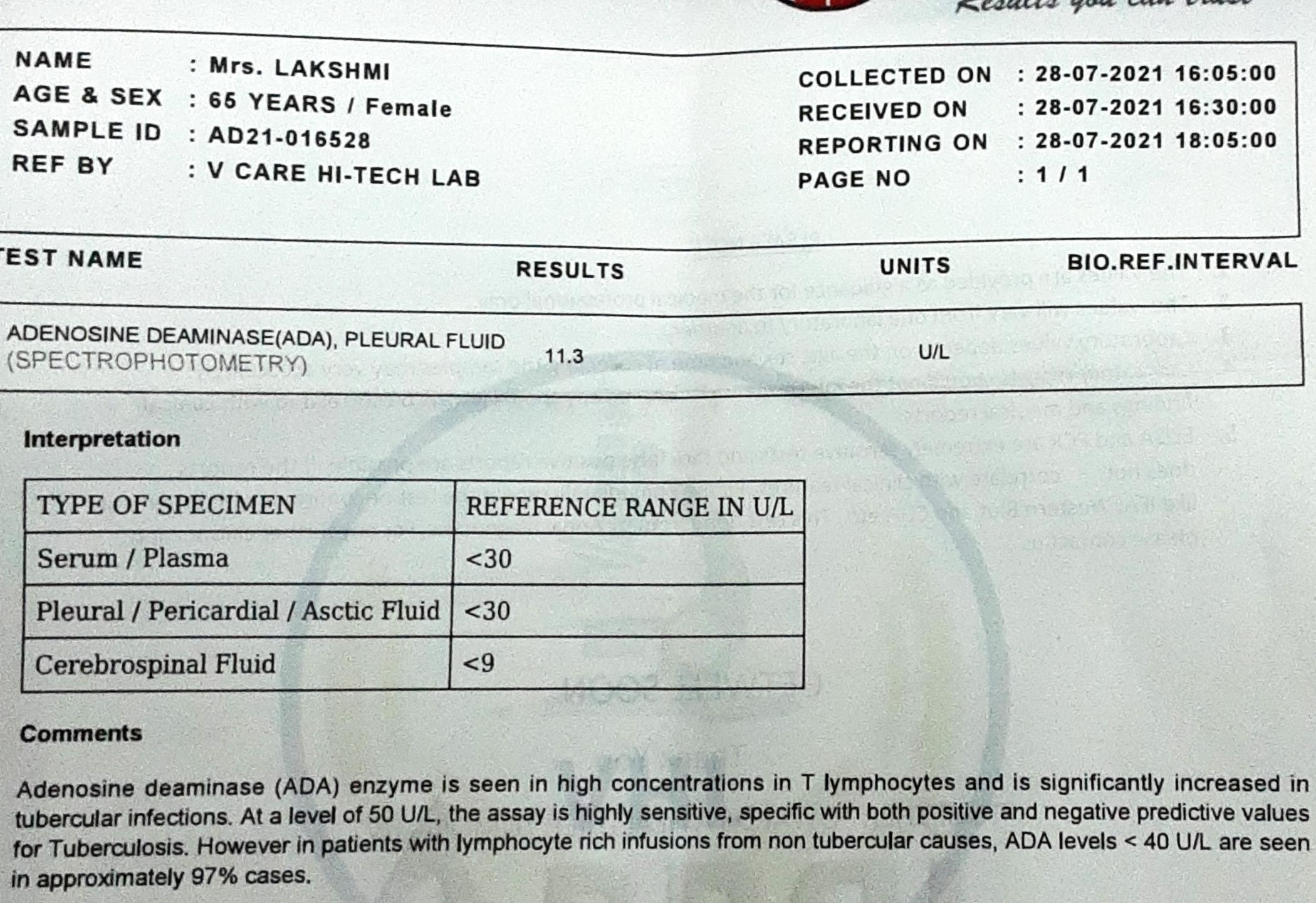 Right sided exudative massive pleural effusion
Sputum culture/ sensitivity: No growth
Sputum AFB: Negative
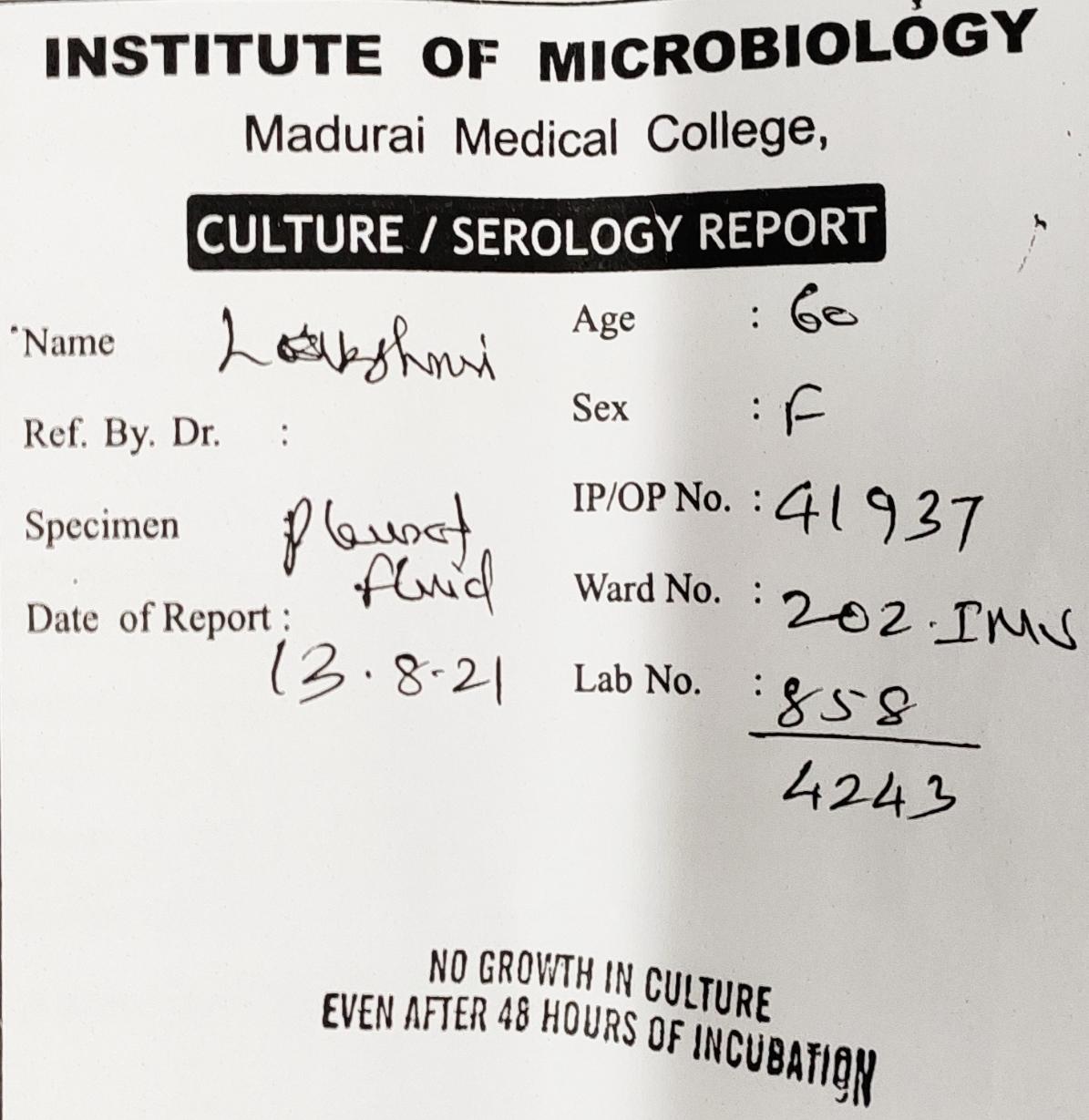 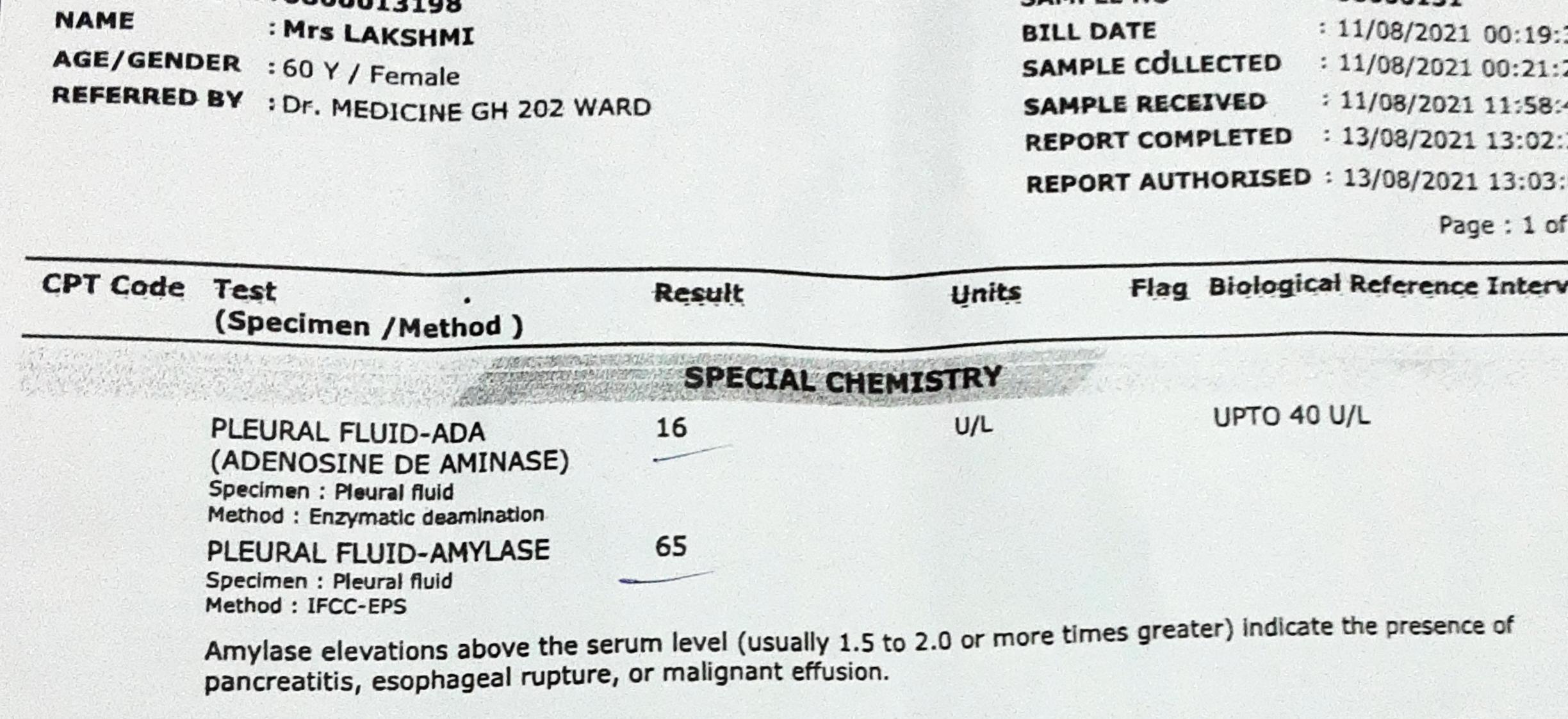 USG ABDOMEN and PELVIS: No significant pathology
ECHO: No RWMA, with EF: 60%
COVID RT-PCR: Negative
ANA: Negative
Box with disappointments
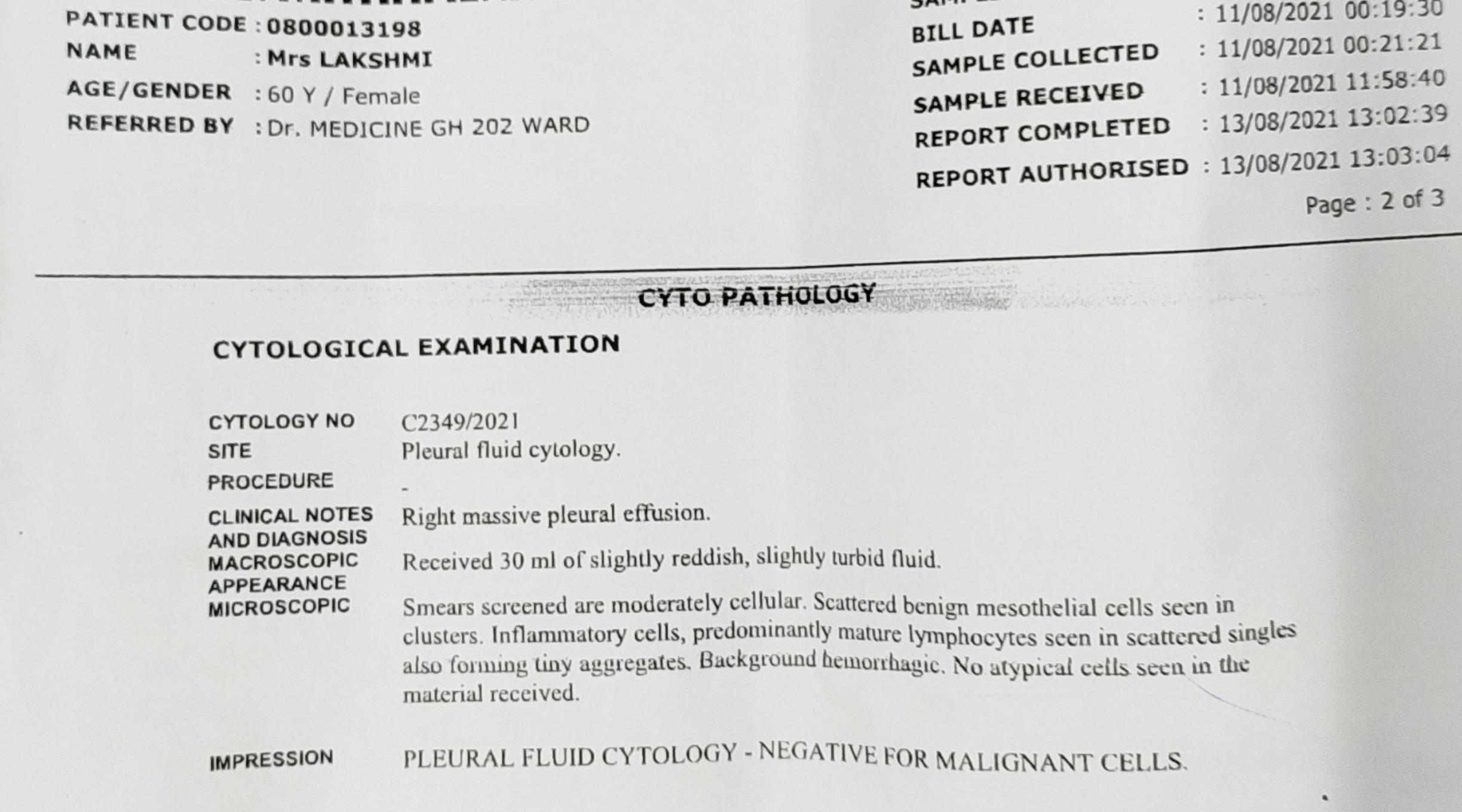 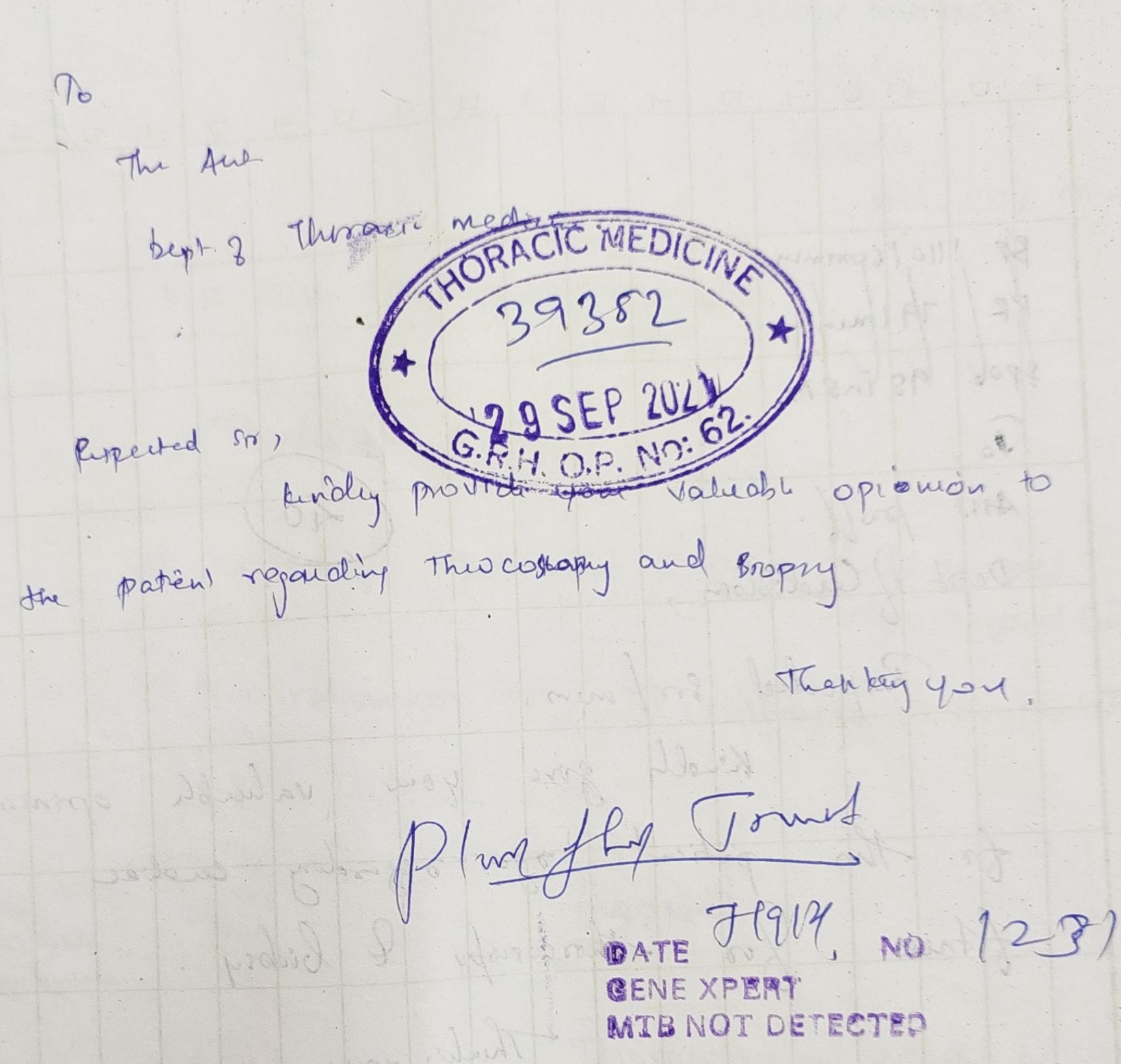 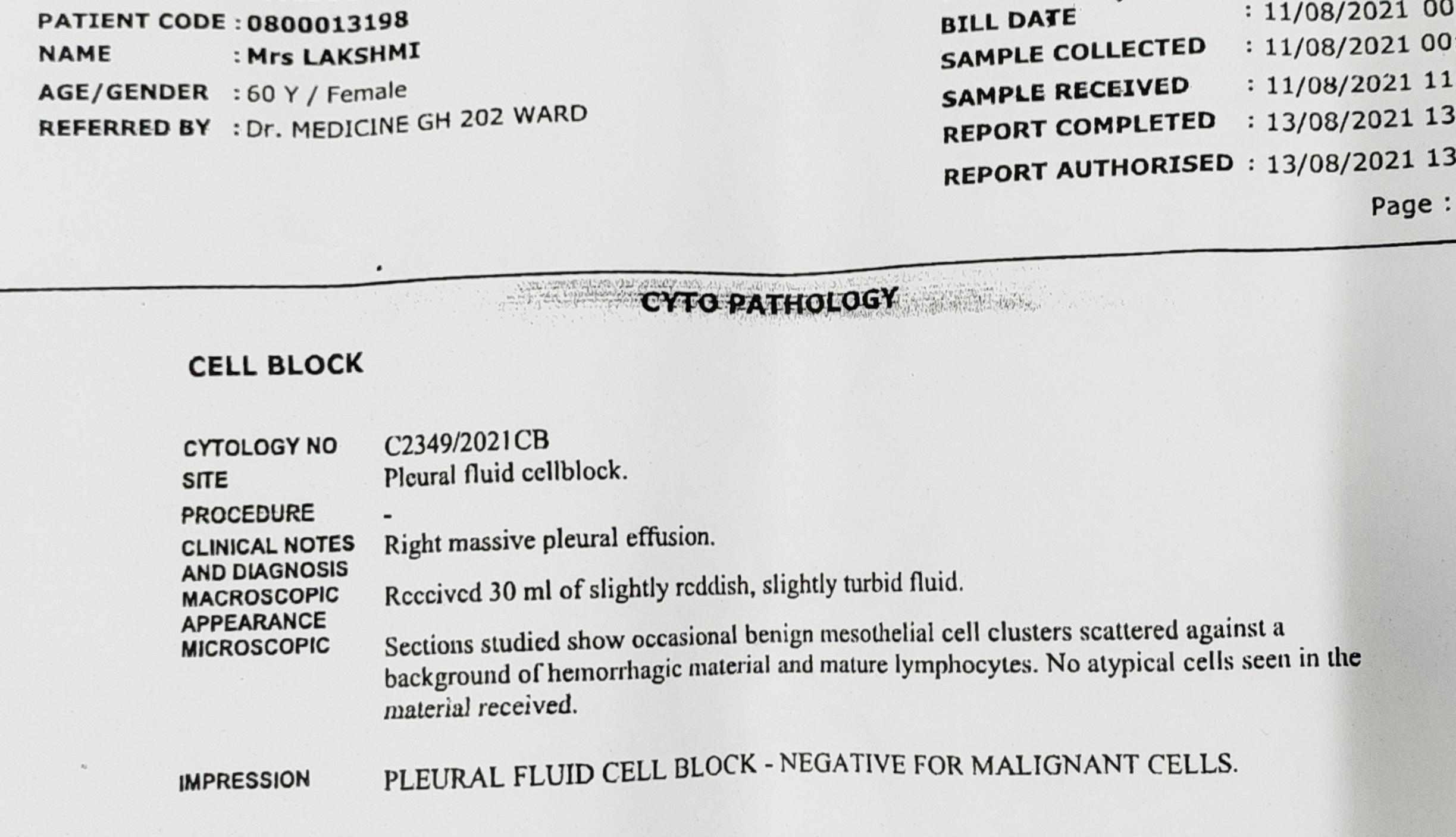 BRONCHOSCOPY
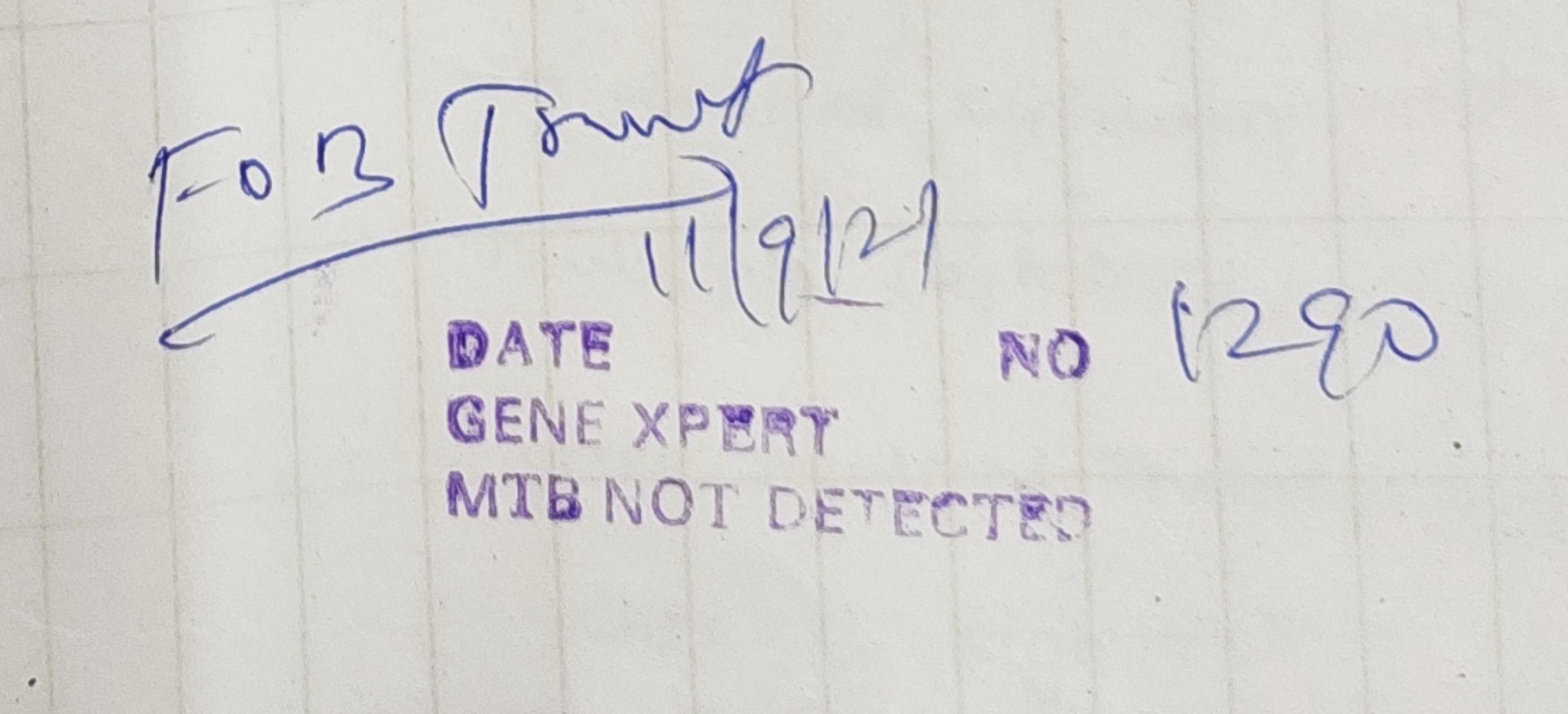 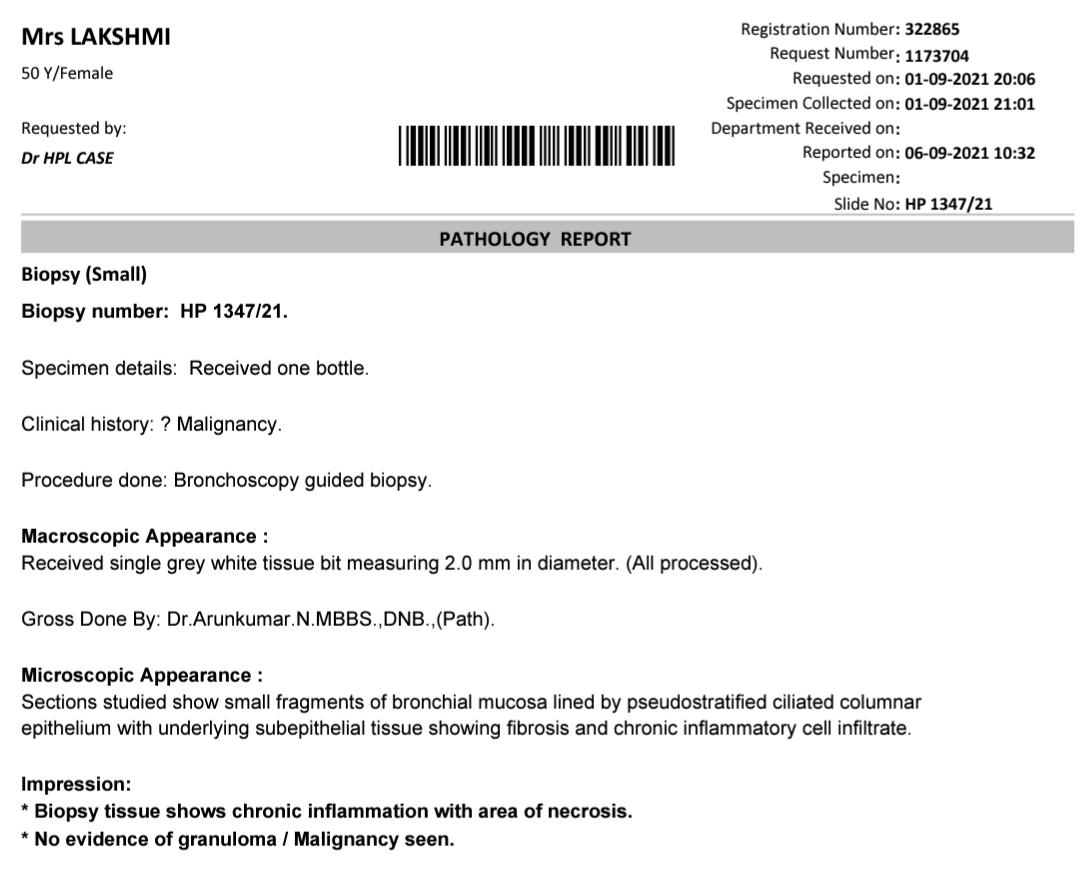 The end…
Right exudative massive pleural effusion 
Cavity with consolidation in right lower lobe
Klebsiella pneumoniae in BAL culture sensitivity 
BAL fluid and brush biopsy Negative for TB and malignancy
Finally patient treated with ciprofloxacin as it showed sensitivity to klebsiella 
Patient improved clinically and discharged after ICD removal
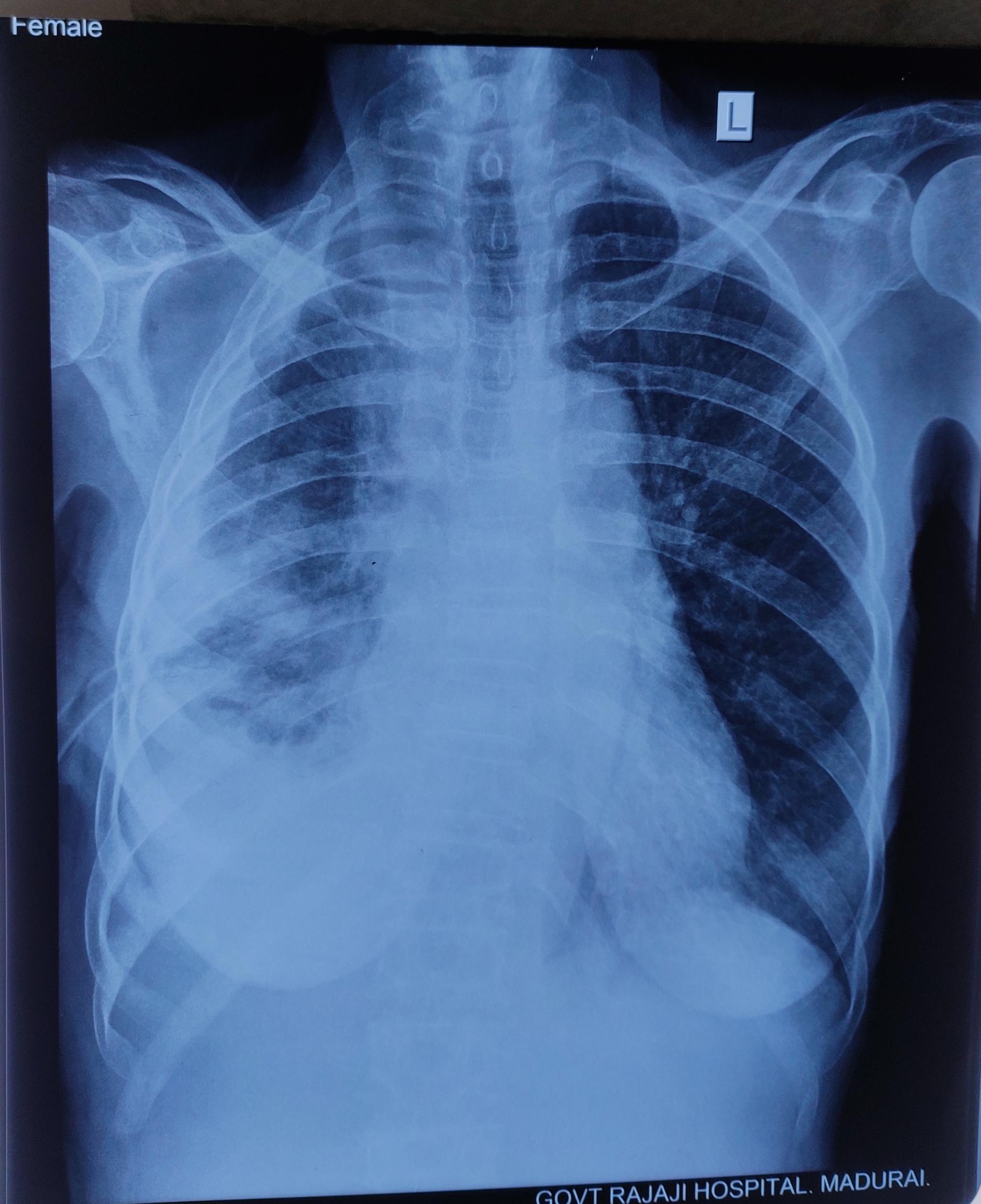 The endless story
After 4weeks of discharge again patient presented with moderate to massive pleural effusion
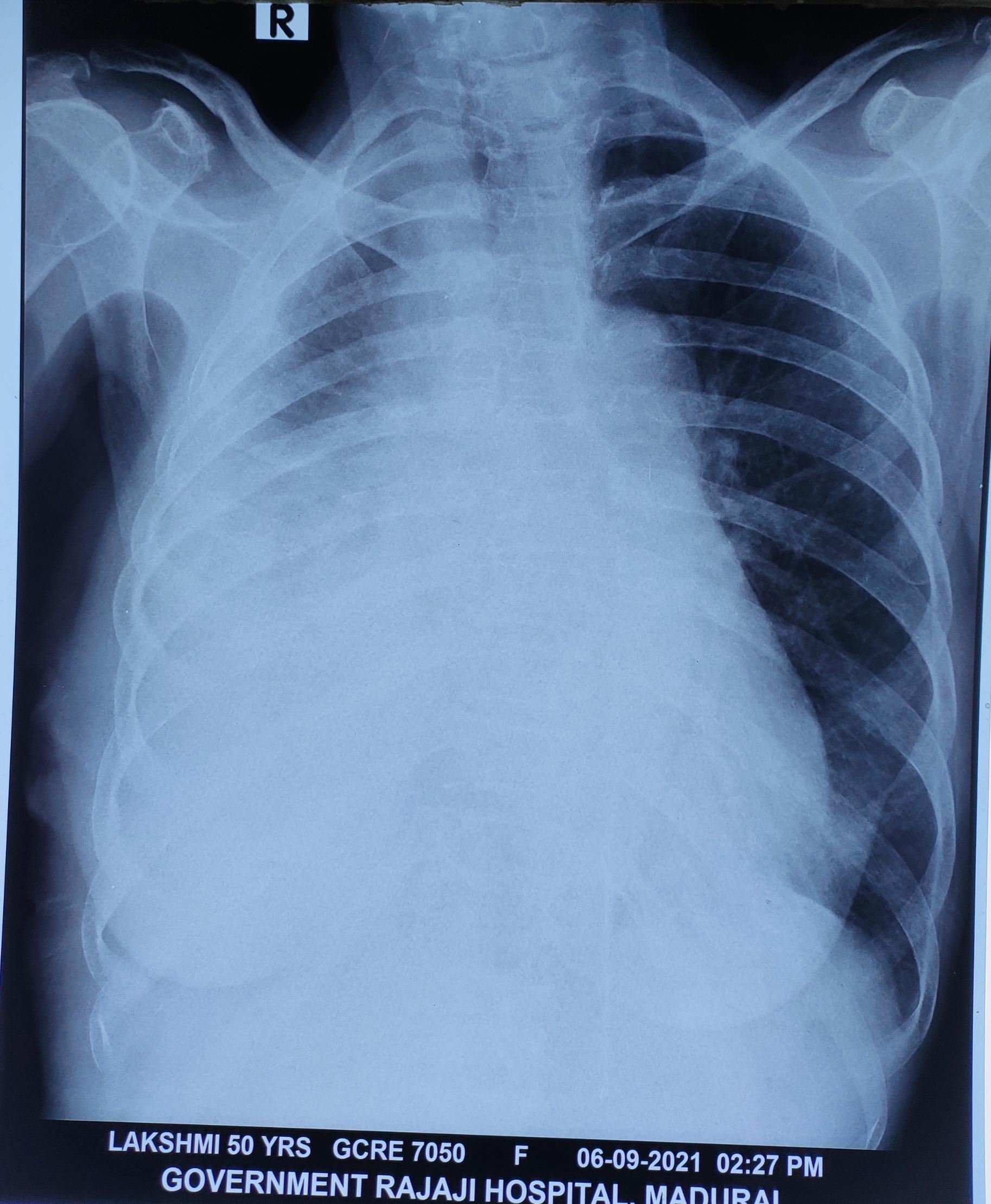 A new key for the box
This time patient had jaundice 







And remaining investigations normal including USGabdomen
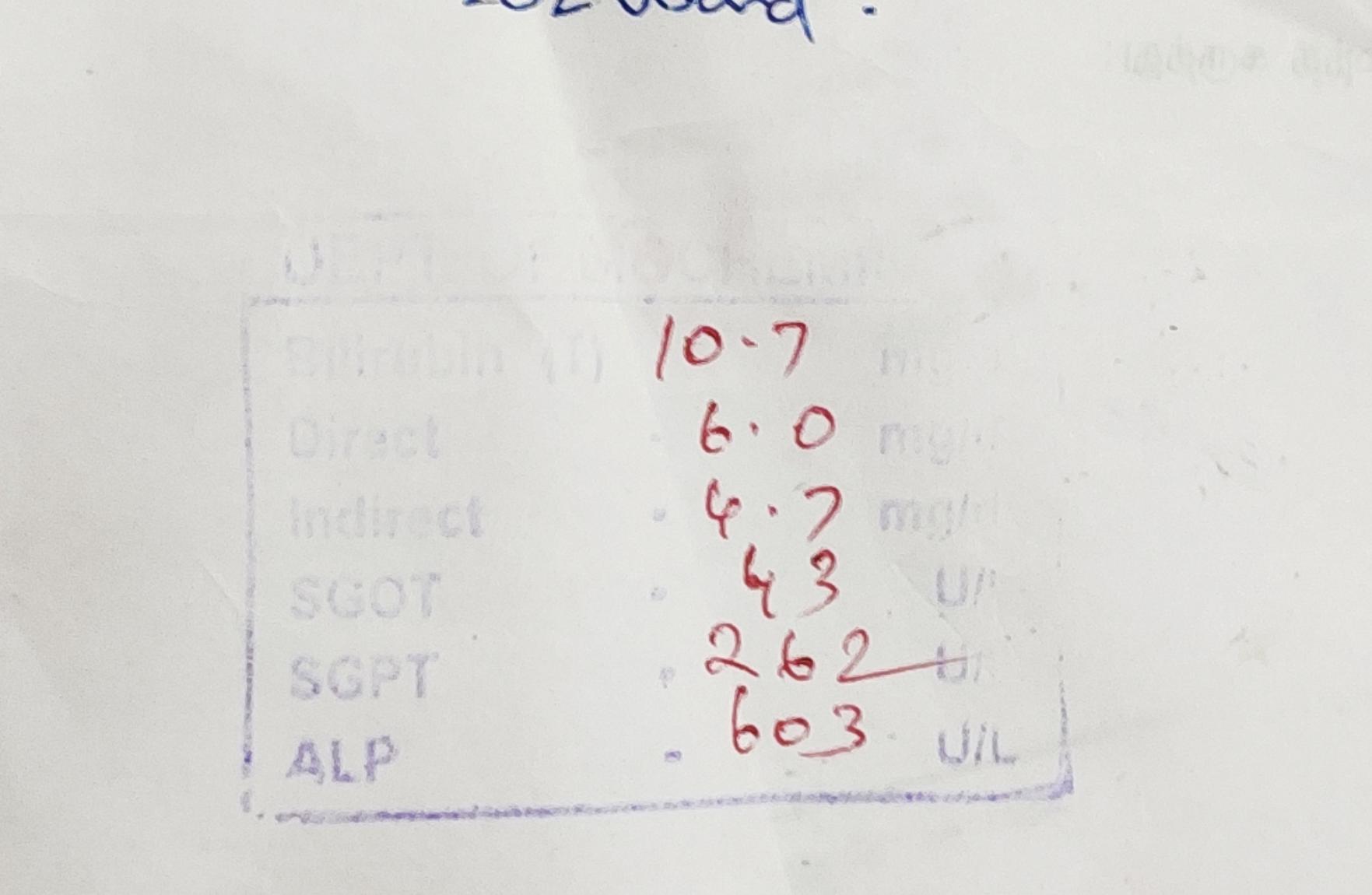 What left!!?
Patient taken for thoracoscopy and pleural biopsy Was done
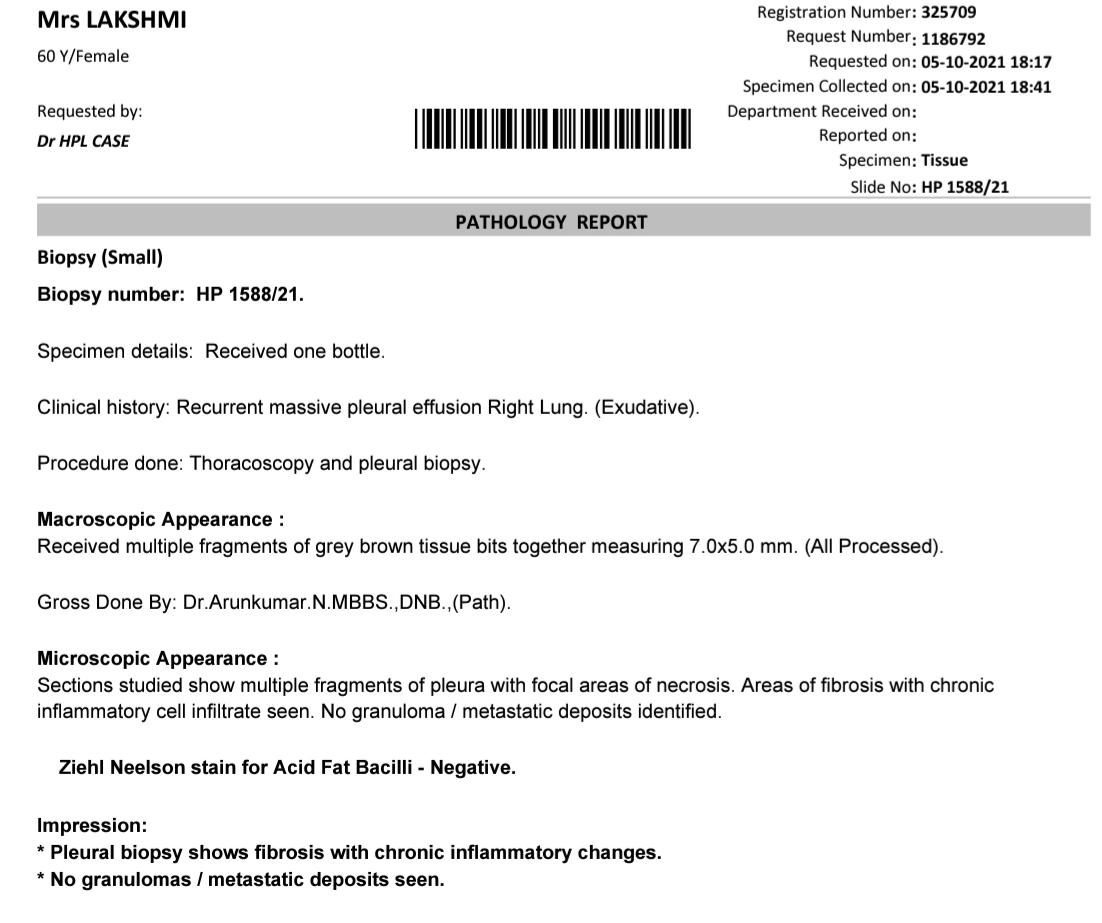 Can you help me to proceed this??!!
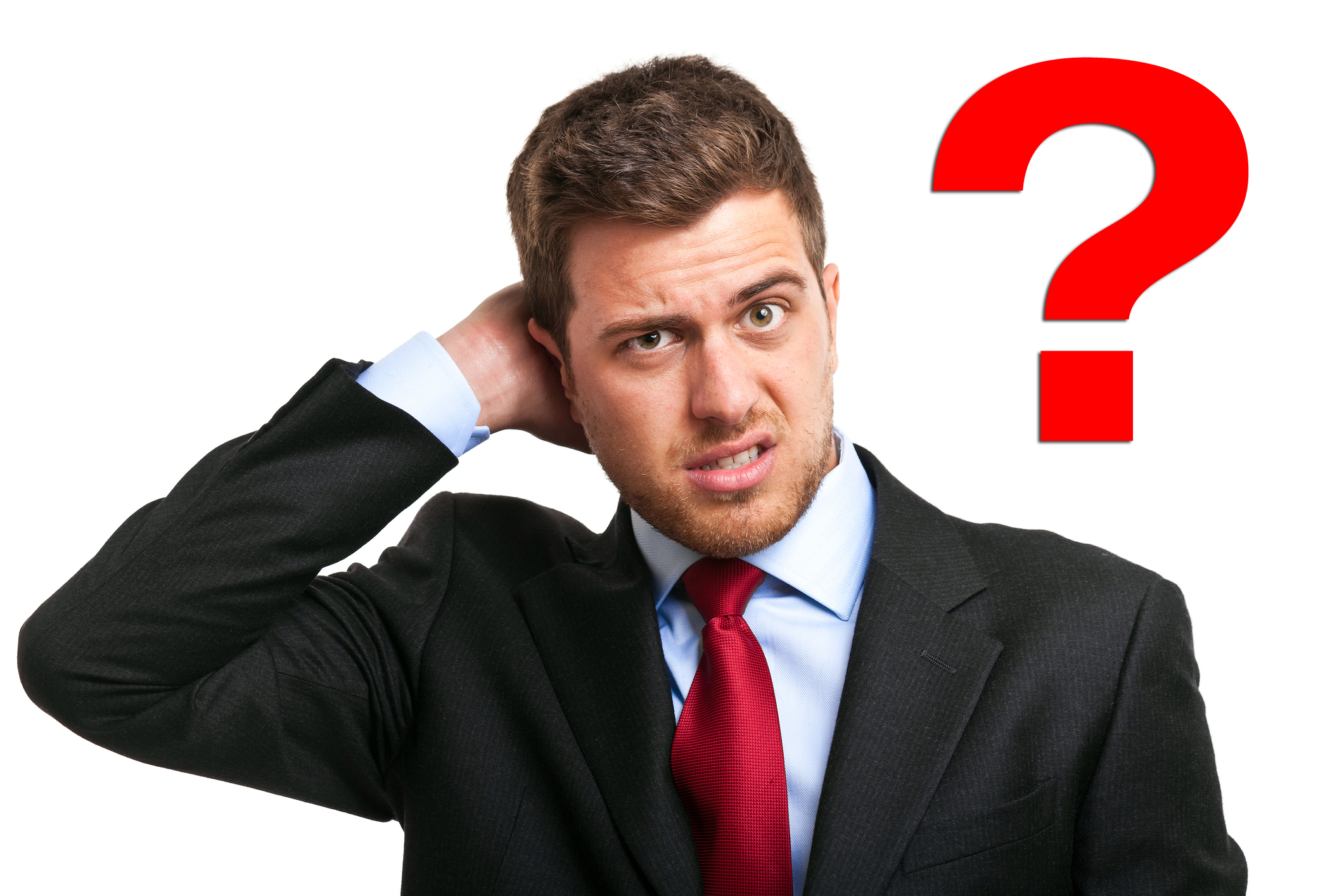